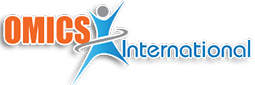 About OMICS Group
OMICS Group International is an amalgamation of Open Access publications and worldwide international science conferences and events. Established in the year 2007 with the sole aim of making the information on Sciences and technology ‘Open Access’, OMICS Group publishes 400 online open access scholarly journals in all aspects of Science, Engineering, Management and Technology journals. OMICS Group has been instrumental in taking the knowledge on Science & technology to the doorsteps of ordinary men and women. Research Scholars, Students, Libraries, Educational Institutions, Research centers and the industry are main stakeholders that benefitted greatly from this knowledge dissemination. OMICS Group also organizes 300 International conferences annually across the globe, where knowledge transfer takes place through debates, round table discussions, poster presentations, workshops, symposia and exhibitions.
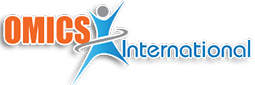 About OMICS Group Conferences
OMICS Group International is a pioneer and leading science event organizer, which publishes around 400 open access journals and conducts over 300 Medical, Clinical, Engineering, Life Sciences, Pharma scientific conferences all over the globe annually with the support of more than 1000 scientific associations and 30,000 editorial board members and 3.5 million followers to its credit.
    OMICS Group has organized 500 conferences, workshops and national symposiums across the major cities including San Francisco, Las Vegas, San Antonio, Omaha, Orlando, Raleigh, Santa Clara, Chicago, Philadelphia, Baltimore, United Kingdom, Valencia, Dubai, Beijing, Hyderabad, Bengaluru and Mumbai.
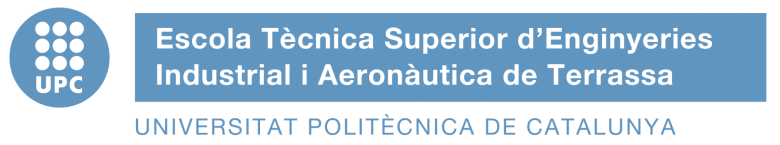 Numerical Study on Active Flow Control using Synthetic Jet Actuators over a NACA 4421 Airfoil
AUTHOR
Xavier Guerrero Pich
[Speaker Notes: Good morning ladies and gentlemen. My name is Xavi Guerrero, from Polytechnic University of Catalonia, and I have performed a Numerical Study on Active Flow Control using Synthetic Jet Actuators over a NACA 4421 Airfoil.]
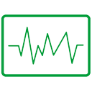 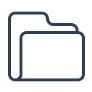 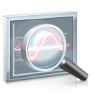 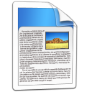 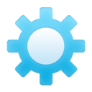 Summary
Active Flow Control
Definition
Applications
The Zero-Net-Mass-Flux
Setting simulations
Results
Conclusions
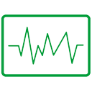 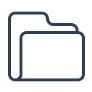 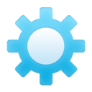 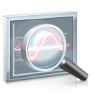 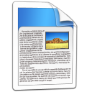 [Speaker Notes: Definition of AGC and applications
Introduction of what a ZNMF is
Parameters mesh + simulations
Respective results
Obtain conclusions

During the presentation, the definition of what is Active Flow control is presented, together with some of the possible applications. After that, an AFC device (particularly, the ZNMF) is introduced as it has been used for the study. Then, the parameters of both the mesh and the simulations will be presented, together with their respective results. These results will be discussed in order to get final conclusions about if the initial hypothesis have been accomplished, and a practical application on the automobile sector is presented.]
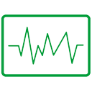 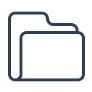 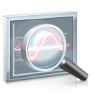 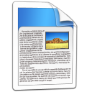 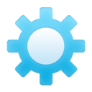 Active flow control (AFC)
Fluid dynamics technology which is used to improve the performance of aerodynamic surfaces under varying conditions.
Active: Implies that the technology is applied only when needed, to avoid the drawdown of the natural performance.
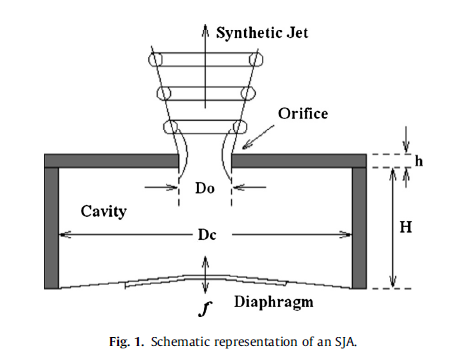 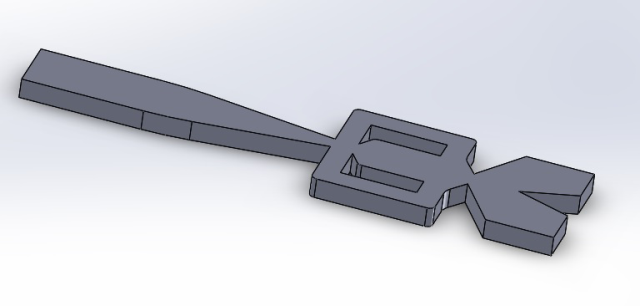 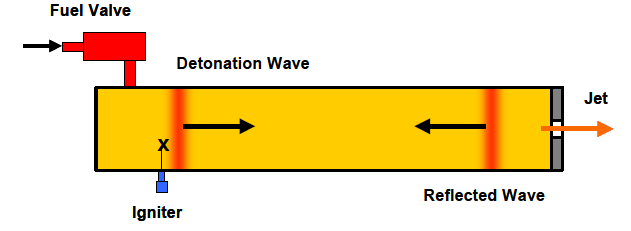 Zero-Net-Mass-Flux
Fluidic oscillator
Combustion driven jet actuator
[Speaker Notes: Flow control can be described as a technology which is used to improve the performance of aerodynamic surfaces. The word active which is added implies the fact that this technology is only used when necessary, avoiding the possible negative consequences in the natural performance of the surface.

Here they are presented some AFC devices. Firstly, the ZNMF, which will be described further in this presentation. Moreover, the fluidic oscillator is similar to the first one, but with the difference of having a mass addition. Finally, and more present in the nowadays technology, the combustion driven jet actuator uses the detonation wave to modify the fluid behaviour (which is in the end the purpose of these devices).]
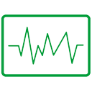 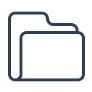 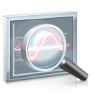 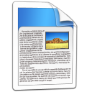 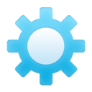 Active flow control (AFC)
Wide application in different fields of research
Aerospace sector
Automobile industry
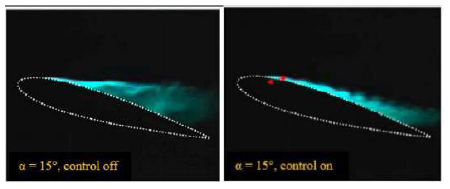 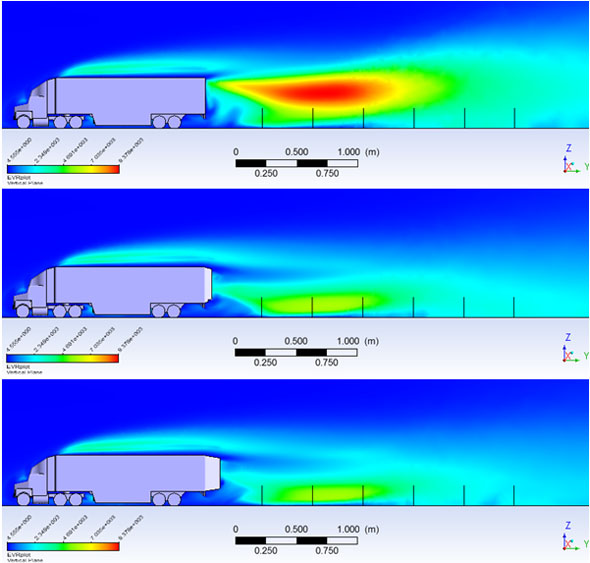 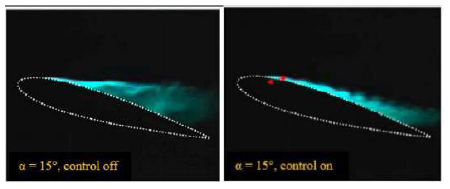 Vorticity in the back of the truck when using AFC
Tomoscopy flow visualization of the boundary layer without AFC (top) and using AFC (bottom)
[Speaker Notes: AIM Project: Improve performance

Using ANSYS ICEM CFD  Mesh

Using ANSYS Fluent  ZNMF simulated + Results

The aim of the project is to study how a ZNMF can improve the performance of a NACA 4421 airfoil. 

Using ANSYS ICEM CFD the mesh has been created and evaluated, while using ANSYS Fluent the whole simulation including ZNMF has been performed, and results have been obtained and evaluated as well.]
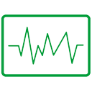 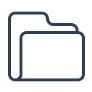 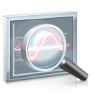 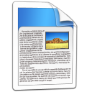 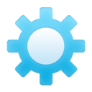 The Zero-Net-Mass-Flux
Aim: Study how a Zero-Net-Mass-Flux (ZNMF) can improve the 		performance of a NACA 4421 airfoil
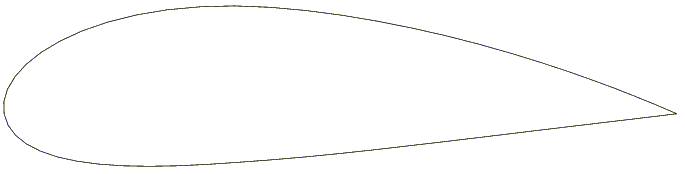 ZNMF set on a NACA 4421
[Speaker Notes: AIM Project: Improve performance

Using ANSYS ICEM CFD  Mesh

Using ANSYS Fluent  ZNMF simulated + Results

The aim of the project is to study how a ZNMF can improve the performance of a NACA 4421 airfoil. 

Using ANSYS ICEM CFD the mesh has been created and evaluated, while using ANSYS Fluent the whole simulation including ZNMF has been performed, and results have been obtained and evaluated as well.]
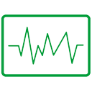 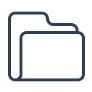 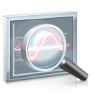 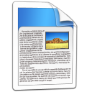 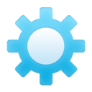 The Zero-Net-Mass-Flux
No mass addition, only momentum to the embedding flow.
Blowing stroke and suction stroke through an oscillating membrane.
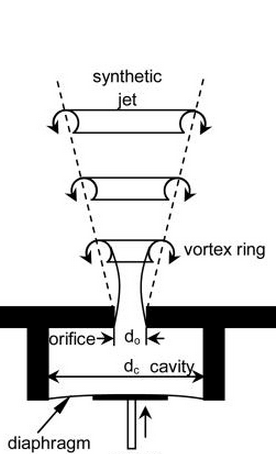 Cross flow
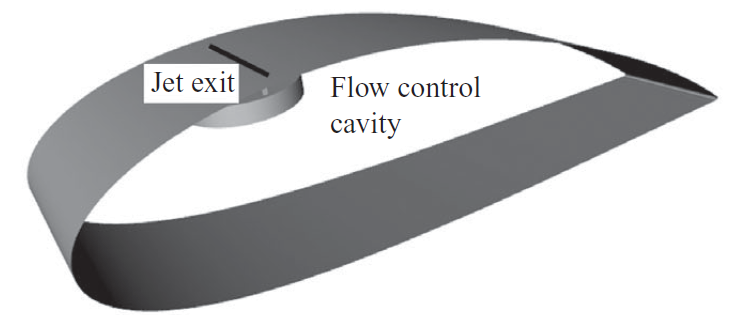 Cavity set in the airfoil (Sahni, 2011)
ZNMF scheme (Zhang, 2007)
[Speaker Notes: ZNMF: 
Type of SJA without mass addition, it only adds momentum to the embedding cross flow
The jet is created by an oscillating membrane which is inside a cavity, and is connected to the outer environment through an orifice

Membrane consists of 2 strokes
In the blowing stroke, the fluid is pulled outside the cavity in order to create the perturbation in the cross flow.
In the suction stroke, the fluid coalesces itself to create the jet. At the same time, a vortex pair appears at the edges of the orifice

Better see it with an animation.]
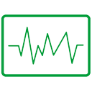 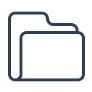 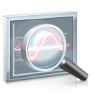 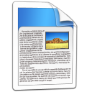 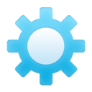 The Zero-Net-Mass-Flux
Synthetic jet behaviour (quiescent flow)
[Speaker Notes: Here it is presented  a synthetic jet behaviour in quiescent flow.

During the blowing stroke, the fluid is pulled out of the cavity.

When the suction stroke begins, the vortex pair is created and the fluid coalesces to create the synthetic jet.]
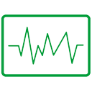 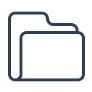 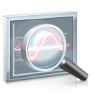 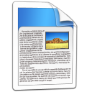 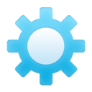 State of the art
Experimental studies to appreciate the jet behaviour (Ugrina 2007)
Synthetic jet has to enter inside the boundary layer
Too strong
Out of the boundary layer
Too weak
No effects on the boundary layer
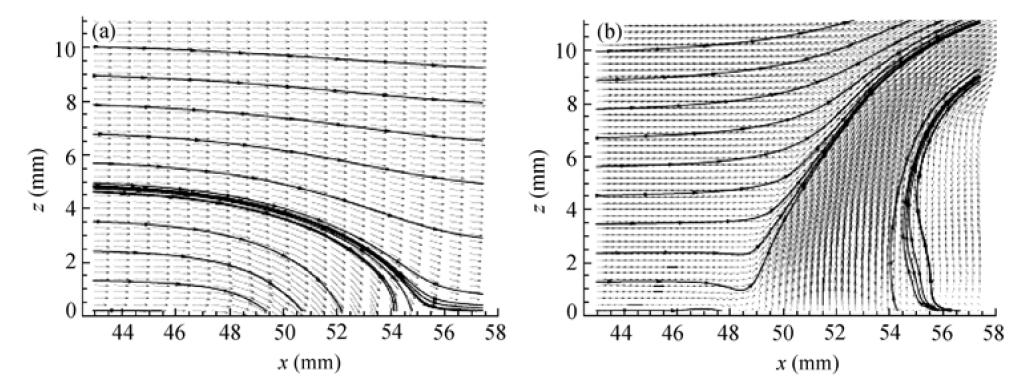 ZNMF jet streamlines (cross flow). (a)Suction stroke; (b) Blowing stroke (Ugrina, 2007)
[Speaker Notes: Here we can see the streamlines behaviour during the suction stroke and the blowing stroke (when the jet is created).]
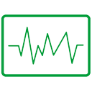 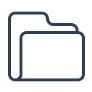 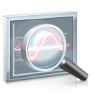 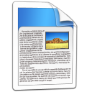 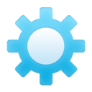 Meshing the NACA 4421 Airfoil
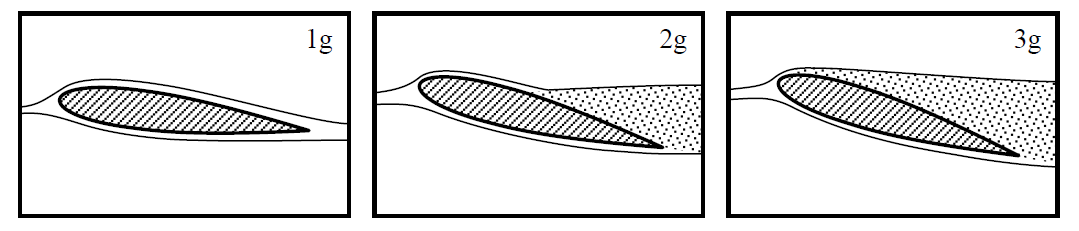 Stall process in thick airfoils (Meseguer, 2004)
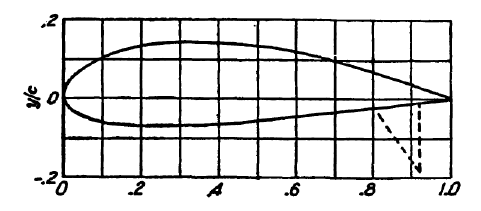 Thick airfoil
NACA 4421 Airfoil (Abbott, 1959)
[Speaker Notes: This is a NACA 4421, which has been used in the study. As its relative thickness is 21%, according to the established criteria
CLIC
The airfoil is classified as a thick airfoil. Moreover, these airfoils suffer a 
CLIC
Progressive stall, beginning in the trailing edge and moving backwards to the leading edge, until the boundary layer is completely separated.
CLIC
Once the airfoil is presented,]
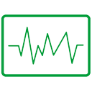 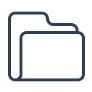 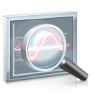 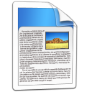 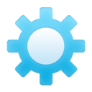 Meshing the NACA 4421 Airfoil
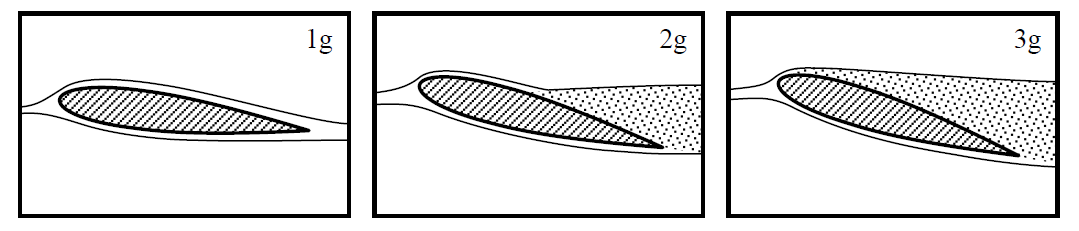 Stall process in thick airfoils (Meseguer, 2004)
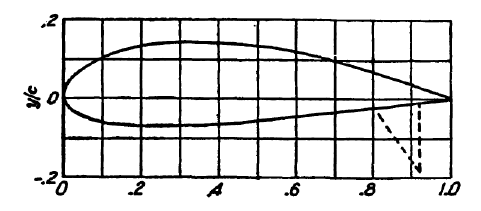 Thick airfoil
NACA 4421 Airfoil (Abbott, 1959)
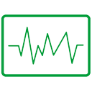 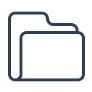 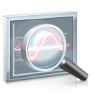 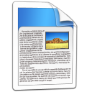 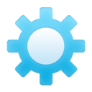 Meshing the NACA 4421 Airfoil
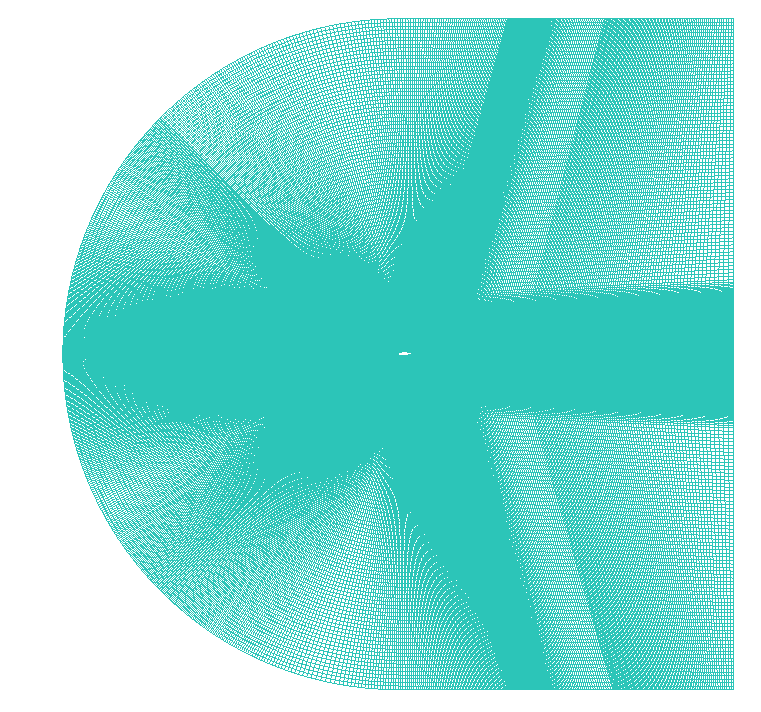 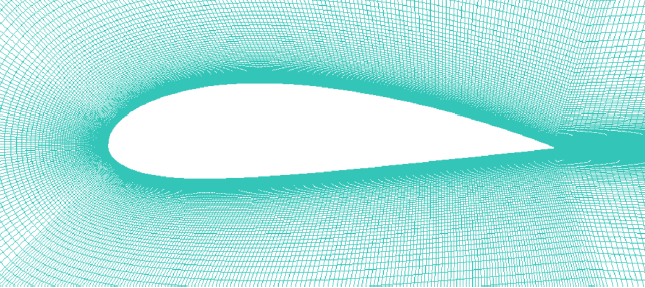 Mesh in the fluid field
Mesh around the airfoil
[Speaker Notes: It is time to present the mesh around it. It must be underlined that it is more coarse far away from the extrados, and it becomes more refined as you come closer to the airfoil surface.
Let’s take a zoom
CLIC
We can see that the mesh is even more refined very close to the extrados. One of the parameters which evaluate the mesh is the y+ value, also known as the height of the first cell from the airfoil surface.
It depends on the Re number and the airfoil chord, and the perfect value would be 1, although in our case a value under 5 is also accepted.
CLIC
Furthermore, here it is the mesh in the whole fluid field (with the airfoil in the centre of it) , and whose range is 20 times the chord.]
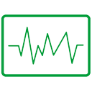 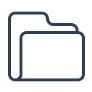 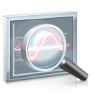 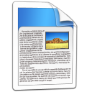 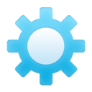 Setting simulations parameters
Characteristic parameters of the simulations
Solver used in the simulations
[Speaker Notes: Parameters which define the simulation background:

Mach number, define upstream velocity and uncompressible flow (under 0.2)
Re number, define the chord and density (ideal gas law has been used). We can affirm that the flow is turbulent.
CLIC
Among all turbulence models, the only one which was reachable in terms of time and resources was RANS.]
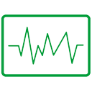 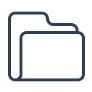 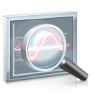 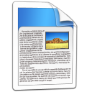 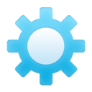 Evaluating mesh and parameters
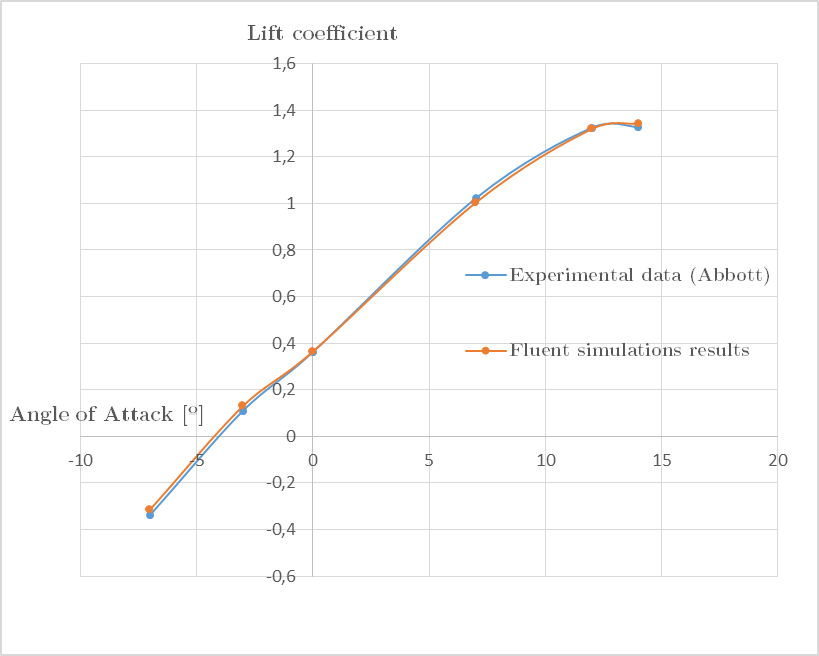 [Speaker Notes: To evaluate the mesh, the cl-alpha graphic was obtained through simulations and compared to experimental data.
In order to quantify the similarity,
CLIC
Max RE is 15%.

However, at positive values of alpha, the max RE is 2%  verifying then the mesh quality.]
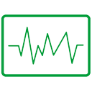 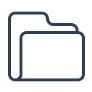 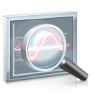 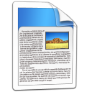 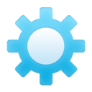 Setting the ZNMF
ZNMF can be simulated using boundary conditions
Sinusoidal function, without offset (no mass addition)
Velocity perpendicular to the surface, with a characteristic frequency
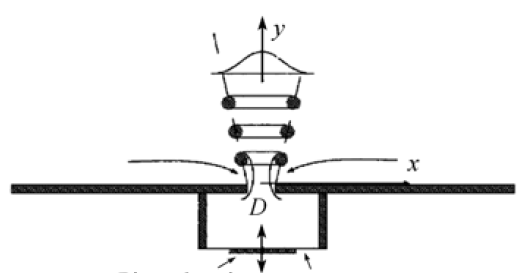 [Speaker Notes: Since the whole design of the cavity and the ZNMF was beyond the scope of the study, the actuator has been simulated using a boundary condition, particularly a sinusoidal function for the velocity.
No offset because of the absence of mass addition
Velocity perpendicular to the orifice.
CLIC
Variables to calculate: 
Amplitude of the velocity oscillation  Momentum coef.
Frequency  Lift coefficient in transient simulations without ZNMF
CLIC
As there wasn’t enough time to evaluate every parameter, the amplitude was settled using calculations of similar performed experiments. Using Durrani’s expression, the amplitude was found to be about 31 m/s.
CLIC
About the frequency, a period of the lift convergence was used to find what is called the shedding frequency , which was about 45 Hz.]
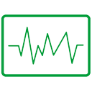 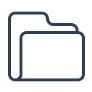 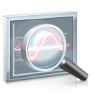 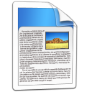 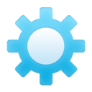 Setting the ZNMF
STATIC Simulations
DYNAMIC Simulations
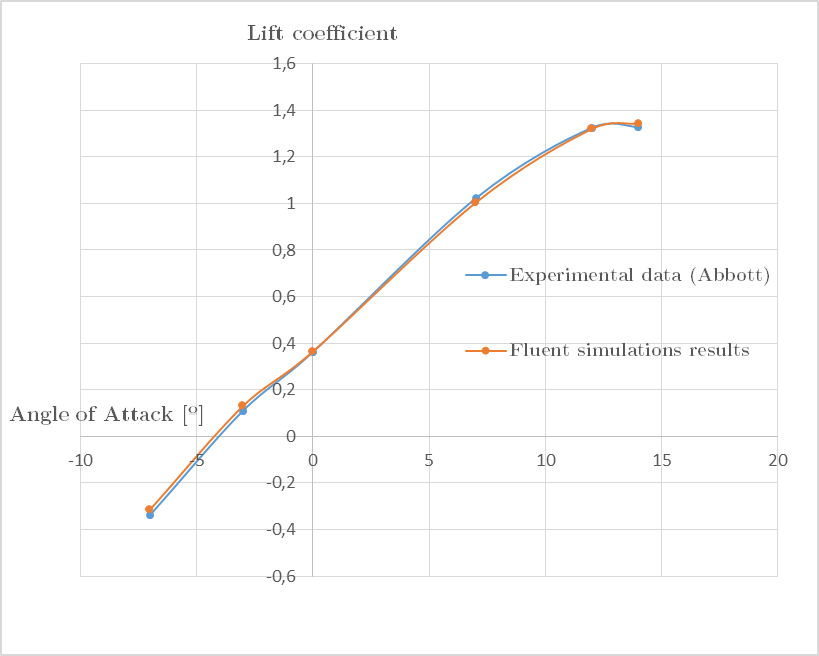 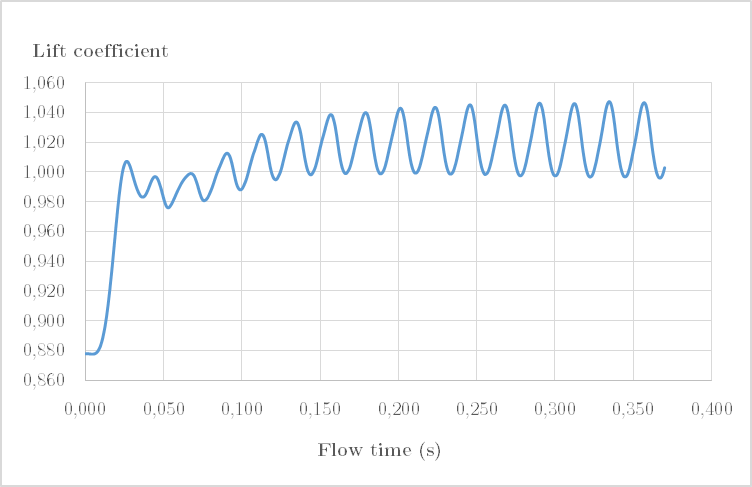 Lift coefficient value in dynamic simulations
[Speaker Notes: To evaluate the mesh, the cl-alpha graphic was obtained through simulations and compared to experimental data.
In order to quantify the similarity,
CLIC
Max RE is 15%.

However, at positive values of alpha, the max RE is 2%  verifying then the mesh quality.]
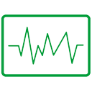 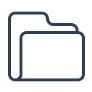 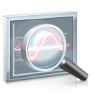 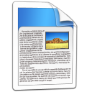 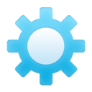 Setting the ZNMF
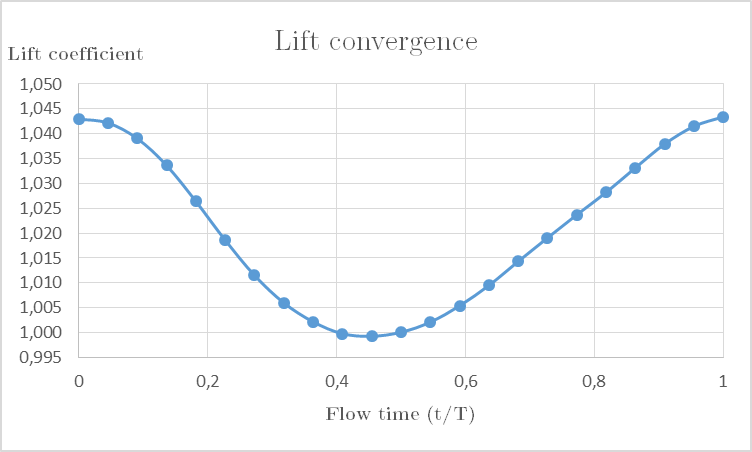 Momentum coefficient
[Speaker Notes: Since the whole design of the cavity and the ZNMF was beyond the scope of the study, the actuator has been simulated using a boundary condition, particularly a sinusoidal function for the velocity.
No offset because of the absence of mass addition
Velocity perpendicular to the orifice.
CLIC
Variables to calculate: 
Amplitude of the velocity oscillation  Momentum coef.
Frequency  Lift coefficient in transient simulations without ZNMF
CLIC
As there wasn’t enough time to evaluate every parameter, the amplitude was settled using calculations of similar performed experiments. Using Durrani’s expression, the amplitude was found to be about 31 m/s.
CLIC
About the frequency, a period of the lift convergence was used to find what is called the shedding frequency , which was about 45 Hz.]
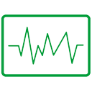 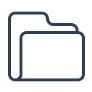 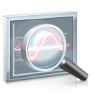 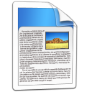 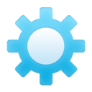 Setting the ZNMF
Different frequencies have to be studied
Same order of magnitude (Durrani, 2011)
One order of magnitude larger (Zhang, 2008)
[Speaker Notes: However, studies differ from the frequency which has to be used for the actuator. Some claim that the frequency must be the same order of magnitude than the shedding frequency, while others assure that the actuator frequency must be an order of magnitude larger.
CLIC
For this reason, three different frequencies have been studied at each angle of attack.
CLIC
As there hasn’t been enough time to evaluate every parameter, the other ones like the orifice length and position have been settled using bibliography.]
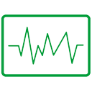 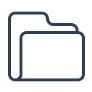 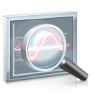 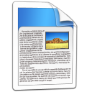 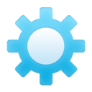 Results: Lift coefficient
The ZNMF should decrease the amplitude of the oscillation
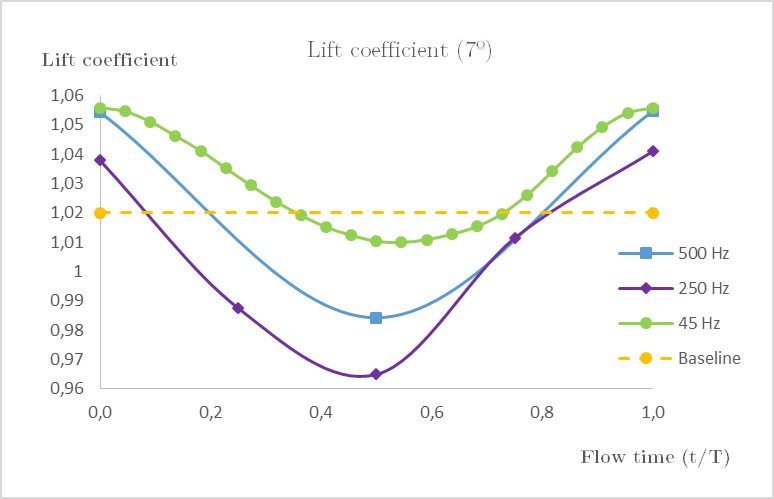 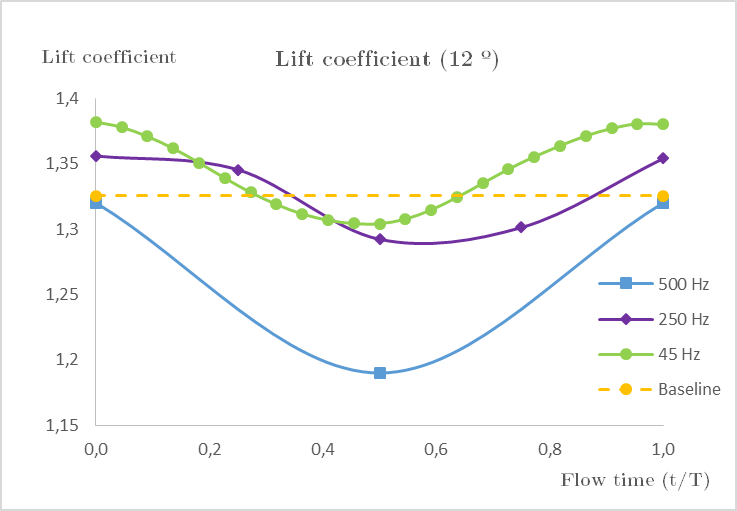 [Speaker Notes: The lift coefficient is an important result because the ZNMF is expected to reduce the amplitude of the oscillation. As shown in the graphics and charts, in both cases the frequency of 45 Hz is the one that supresses the most the amplitude.]
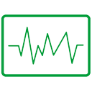 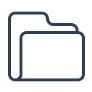 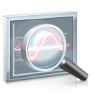 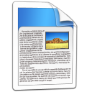 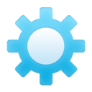 Results: Lift coefficient
The ZNMF should decrease the amplitude of the oscillation
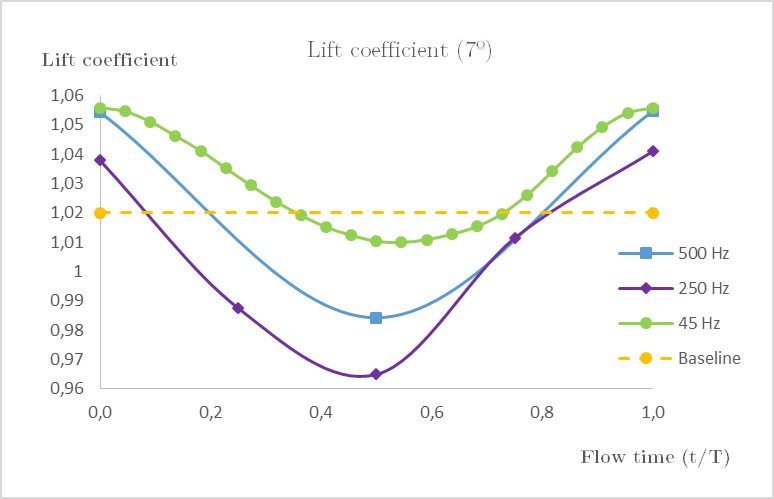 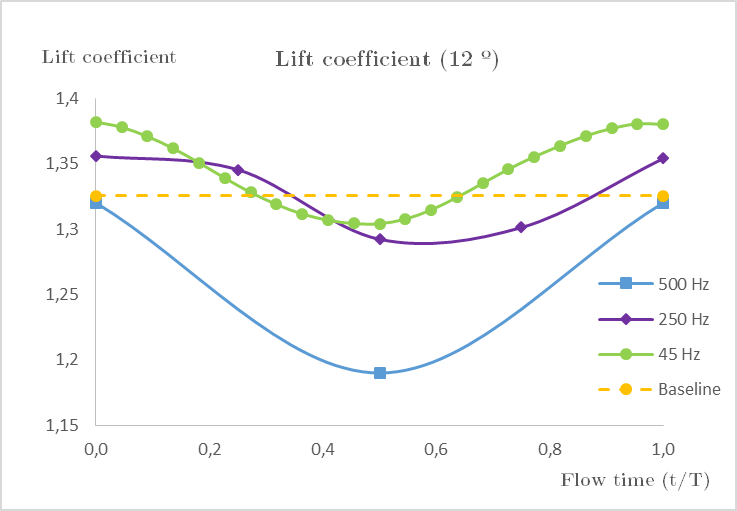 [Speaker Notes: The lift coefficient is an important result because the ZNMF is expected to reduce the amplitude of the oscillation. As shown in the graphics and charts, in both cases the frequency of 45 Hz is the one that supresses the most the amplitude.]
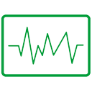 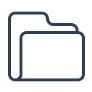 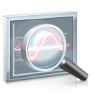 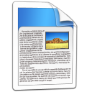 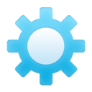 Results: Lift coefficient
The ZNMF should decrease the amplitude of the oscillation
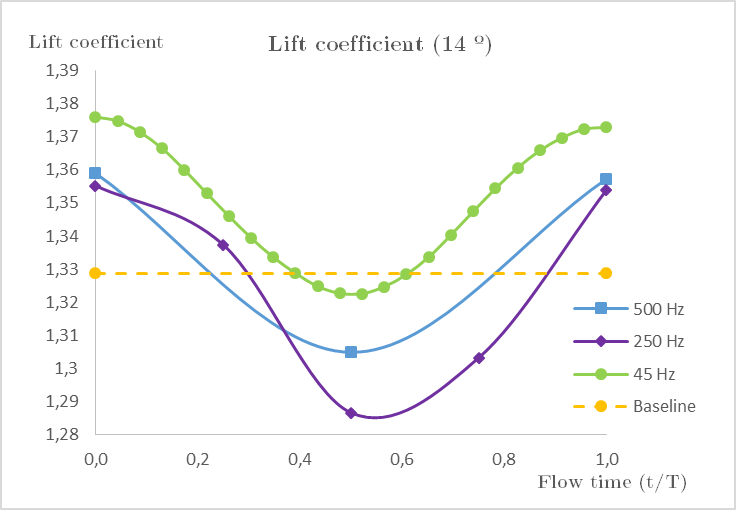 [Speaker Notes: At an angle of attack of 14º, the behaviour is the sae, although the lift coefficient is lower than at 500 Hz.]
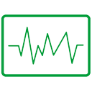 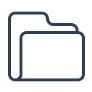 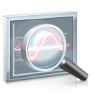 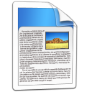 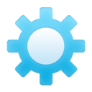 Results: Lift coefficient
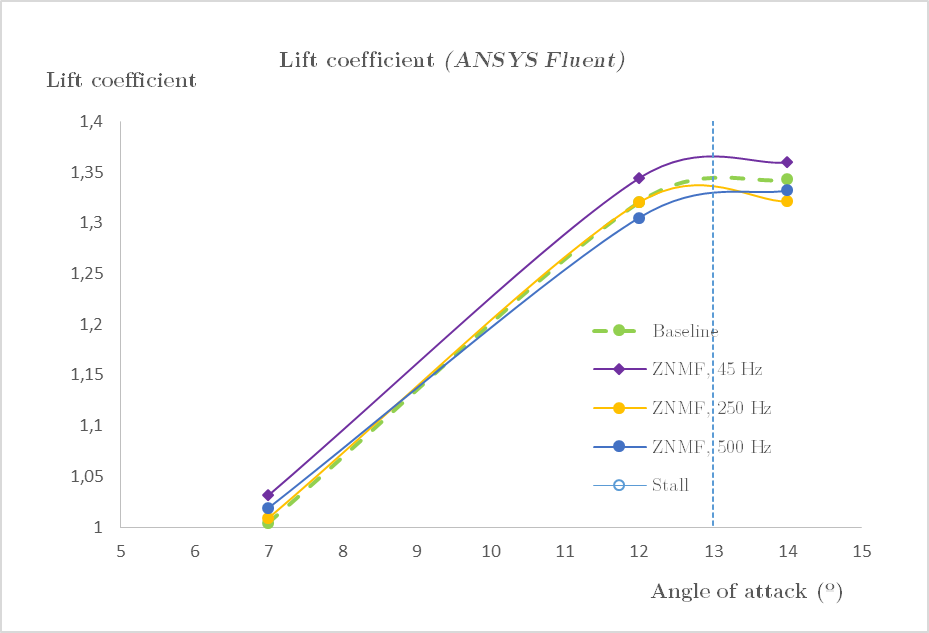 [Speaker Notes: This is the graphic which shows the boundary layer separation point at each angle of attack and frequency. According to theory, the ZNMF should move backwards this point.

However, it can be easily noticed that only at 12º the ZNMF sets back this point, and again the most optimum frequency is 45 Hz. 

Again, the conclusion that ZNMF has to be precisely calibrated gains strength, because at 14º the separation point using the ZNMF is by far closer to the leading edge than when not using the actuator.]
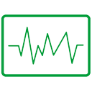 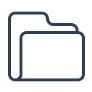 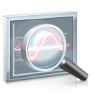 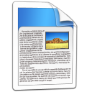 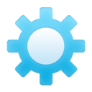 Results: Boundary layer separation
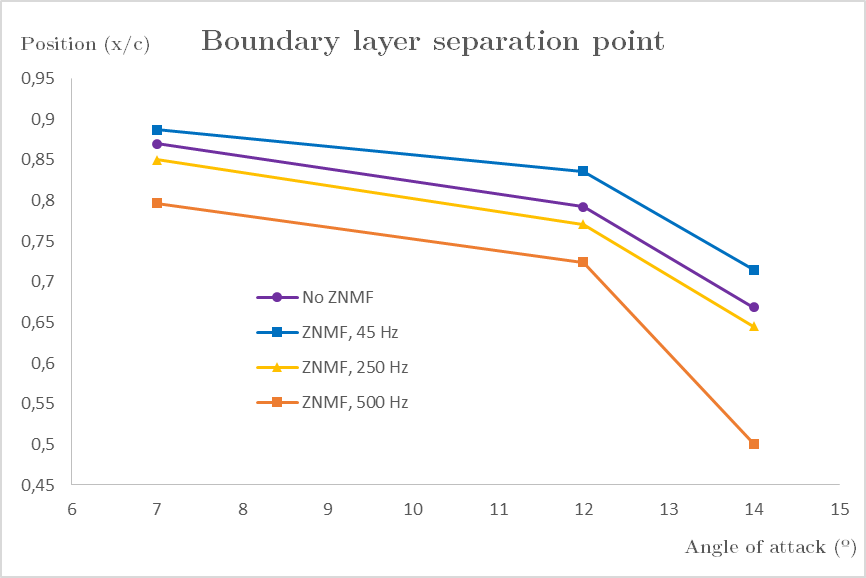 [Speaker Notes: This is the graphic which shows the boundary layer separation point at each angle of attack and frequency. According to theory, the ZNMF should move backwards this point.

However, it can be easily noticed that only at 12º the ZNMF sets back this point, and again the most optimum frequency is 45 Hz. 

Again, the conclusion that ZNMF has to be precisely calibrated gains strength, because at 14º the separation point using the ZNMF is by far closer to the leading edge than when not using the actuator.]
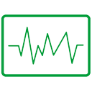 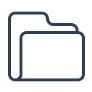 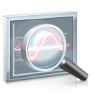 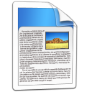 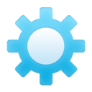 Results: Vorticity magnitude
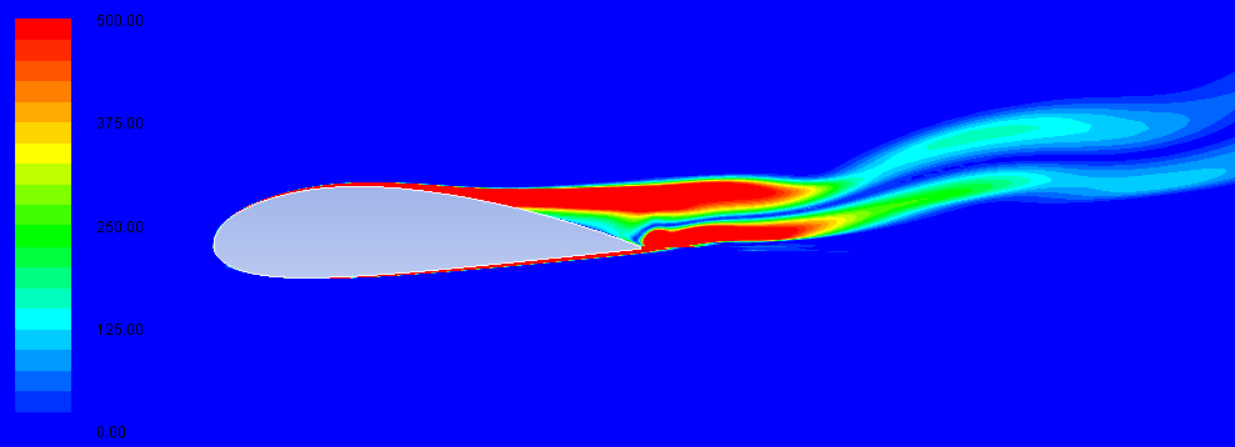 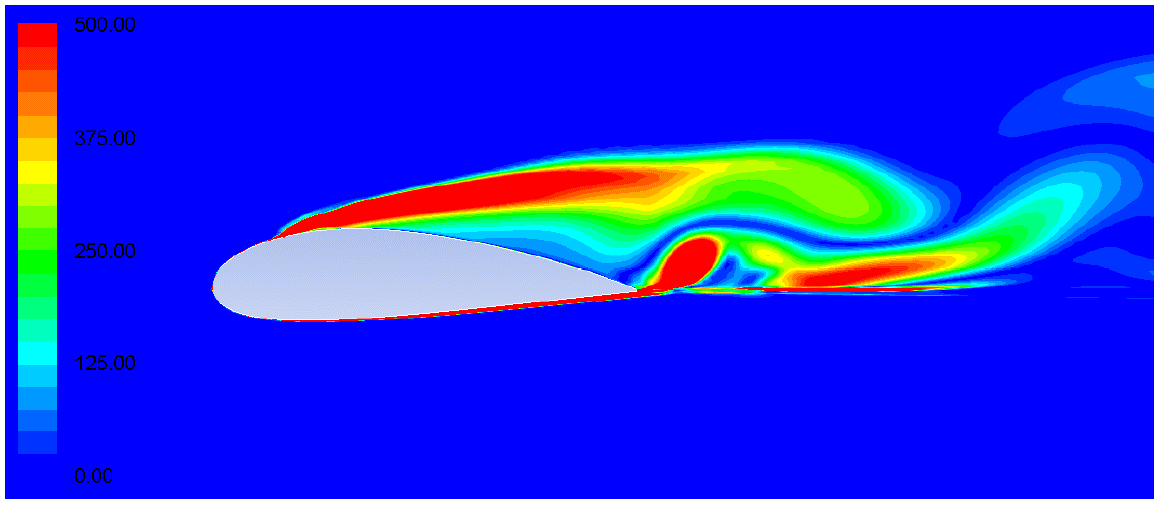 [Speaker Notes: Finally, the vorticity is presented. It can be seen the vorticity added by the actuator, which is similar to the bibliography behaviour (although scales are not equal). This vorticity helps to compensate the vorticity created in the separated region, decreasing its dimensions and therefore moving backwards to the trailing edge the separation point.]
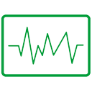 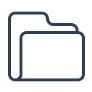 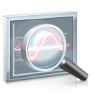 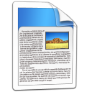 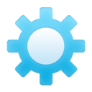 Conclusions
[Speaker Notes: After discussing the results, it can be concluded that:
ZNMF improves NACA 4421 performance, and the best results are obtained at 45 Hz, because
Lift coefficient oscillation amplitude more supressed
Boundary layer sep point more delayed
Vorticity addition diminishes the separated region

2. However, actuator has to be precisely calibrated in order to get reliable and useful results

3.  In order to improve this results, quality of the mesh has to be improved (the y+ value) and the simulations settings have to be readjusted (use better turbulence models)]
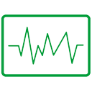 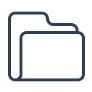 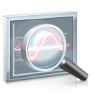 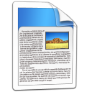 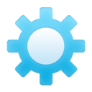 Applying AFC in automobiles
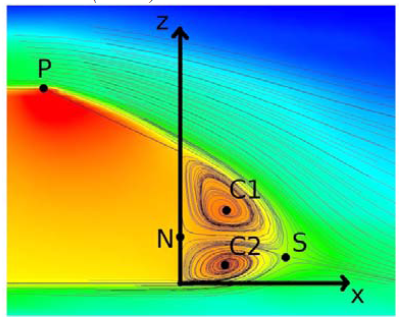 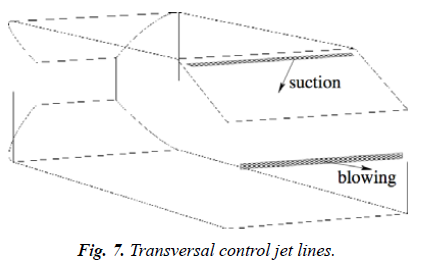 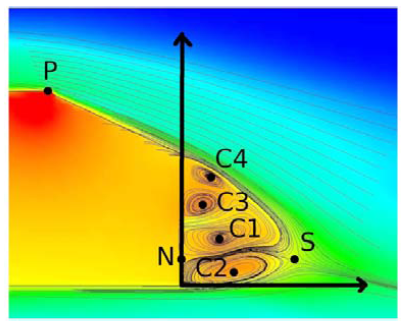 Streamlines in the back of the car without AFC (top) or using it (bottom)
[Speaker Notes: After discussing the results, it can be concluded that:
ZNMF improves NACA 4421 performance, and the best results are obtained at 45 Hz, because
Lift coefficient oscillation amplitude more supressed
Boundary layer sep point more delayed
Vorticity addition diminishes the separated region

2. However, actuator has to be precisely calibrated in order to get reliable and useful results

3.  In order to improve this results, quality of the mesh has to be improved (the y+ value) and the simulations settings have to be readjusted (use better turbulence models)]
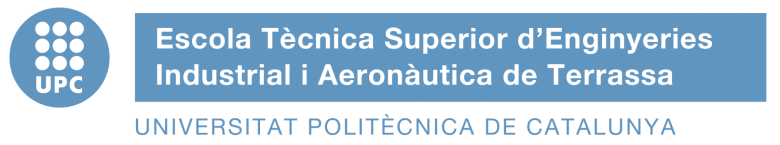 Numerical Study on Active Flow Control using Synthetic Jet Actuators over a NACA 4421 Airfoil
AUTHOR
Xavier Guerrero Pich
[Speaker Notes: This is the end of the presentation. I hope you have enjoyed it and if you have any questions , I will be pleased to answer them.]
Sustainability study
ZNMF actuator saves up to 3% of a common commercial aircraft fuel consumption (Agarwal, 2012)
[Speaker Notes: Furthermore, it is important to know how this actuator affects to the environment. As it facilitates the avoidance of the stall, it could eliminate the necessity of a thrust increment, which brings about fuel savings. This in turn, decreases the CO2 emissions.
According to bibliography, a ZNMF can save up to 3% of an A320 fuel consumption. 
CLIC
Therefore, if we assume an hourly flight and we use the aircraft consumption and the fuel emission per kg, wit has been found that it is possible to save up to 240 kg CO2.]
Setting simulations parameters
[Speaker Notes: Parameters which define the simulation background:

Mach number, define upstream velocity and uncompressible flow (under 0.2)
Re number, define the chord and density (ideal gas law has been used). We can affirm that the flow is turbulent.
CLIC
Among all turbulence models, the only one which was reachable in terms of time and resources was RANS.]
Setting simulations parameters
[Speaker Notes: About the solver, k-E was not good enough near the airfoil surface, and k-W required too much computational power, for that reason, the k-W Shear Stress Transport SST, which is a combination of both,
CLIC]
Setting simulations parameters
[Speaker Notes: was the most optimum one to be chosen.]